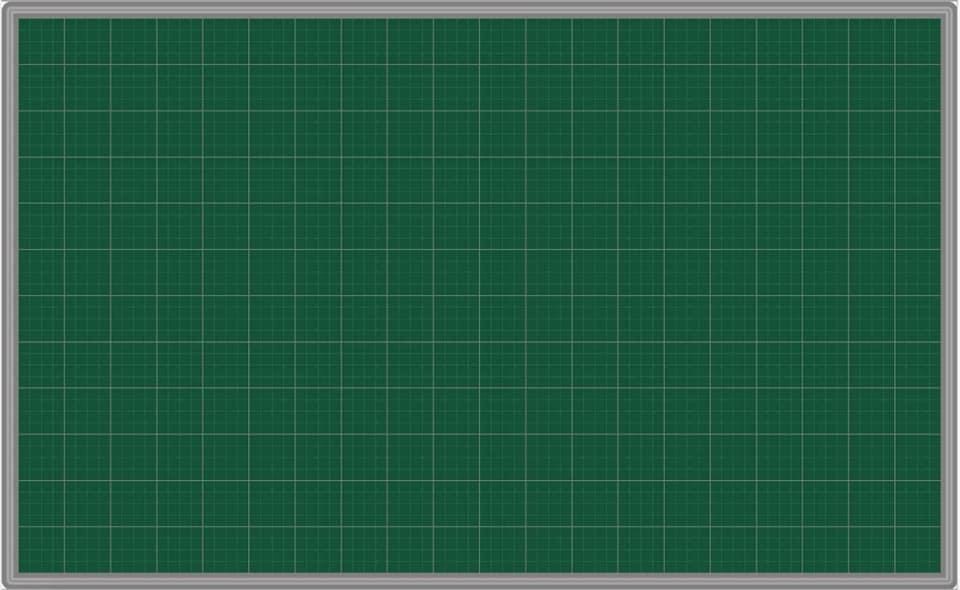 Thứ ba ngày 7 tháng 12 năm 2021
Chính tả:
Nếu chúng mình có phép lạ
Người chiến sĩ giàu nghị lực
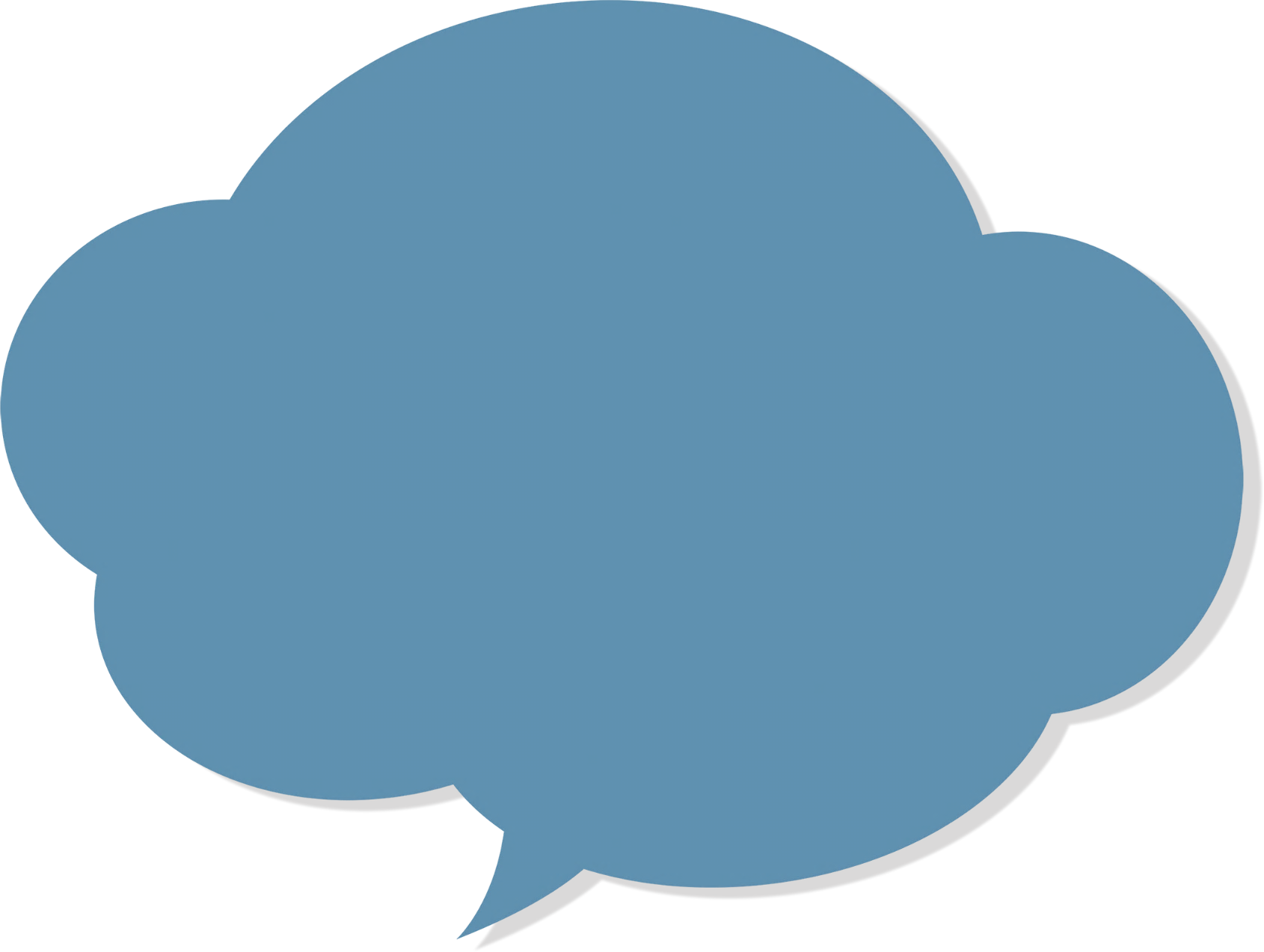 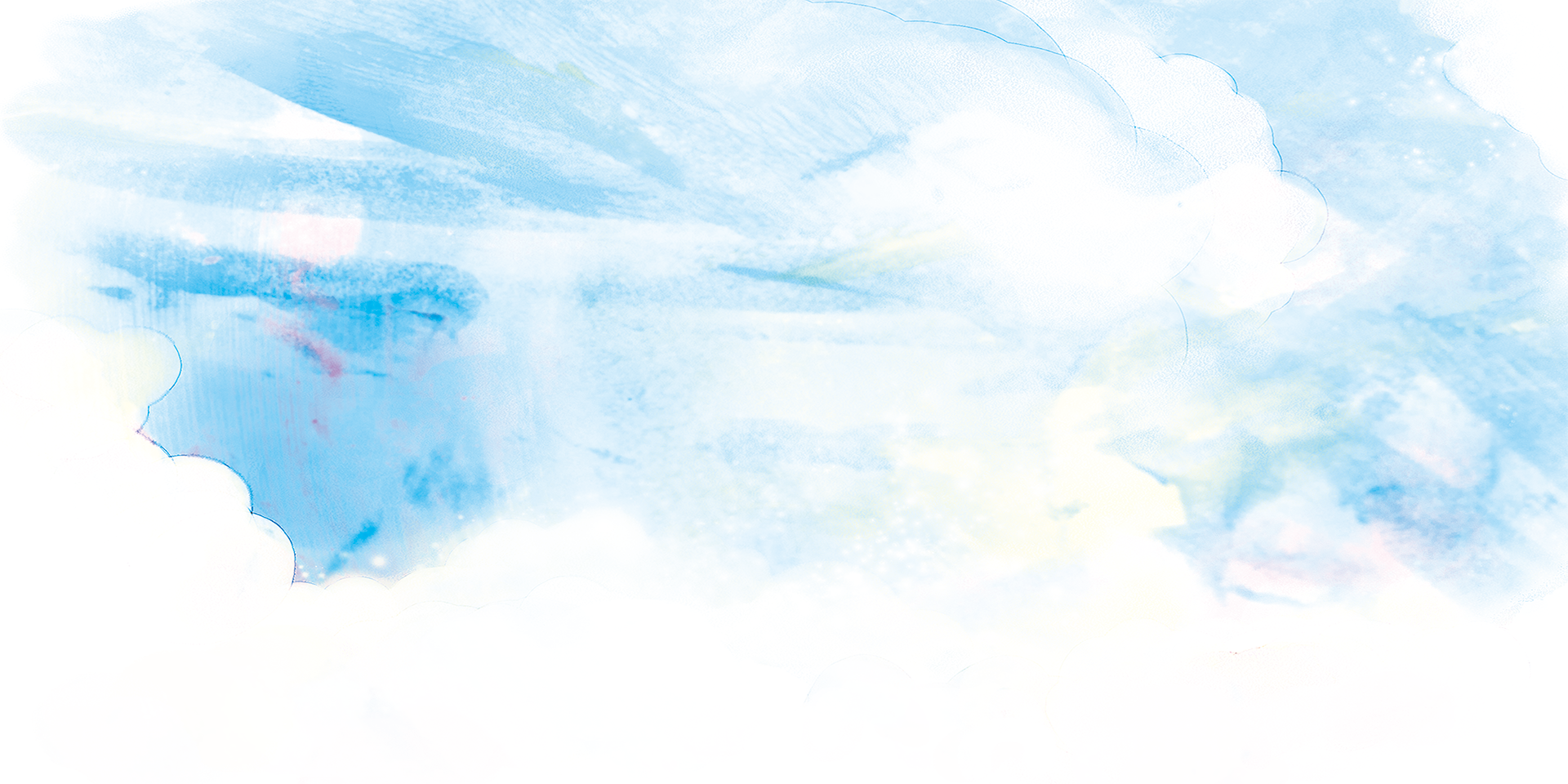 Thứ ba ngày 7 tháng 12 năm 2021
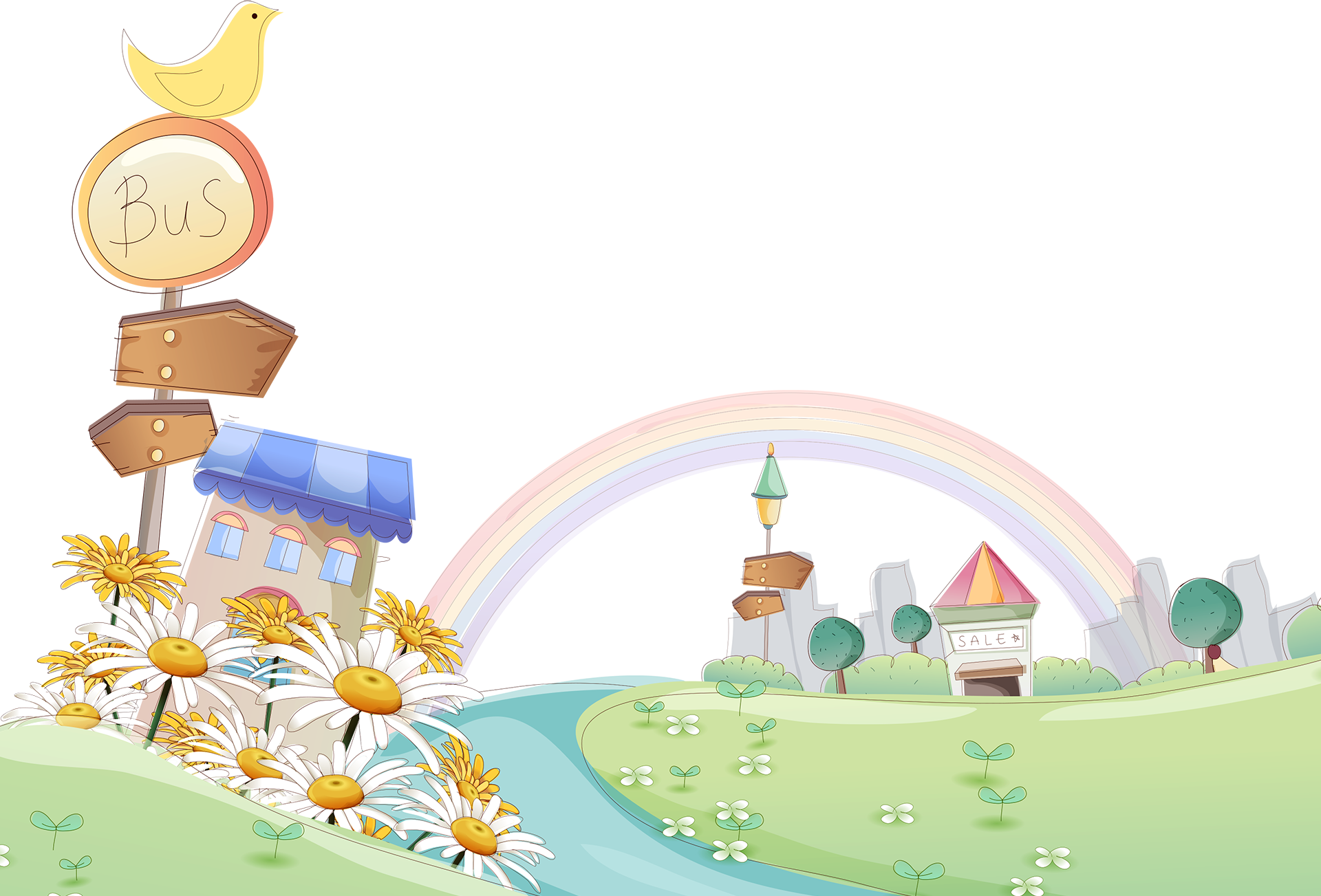 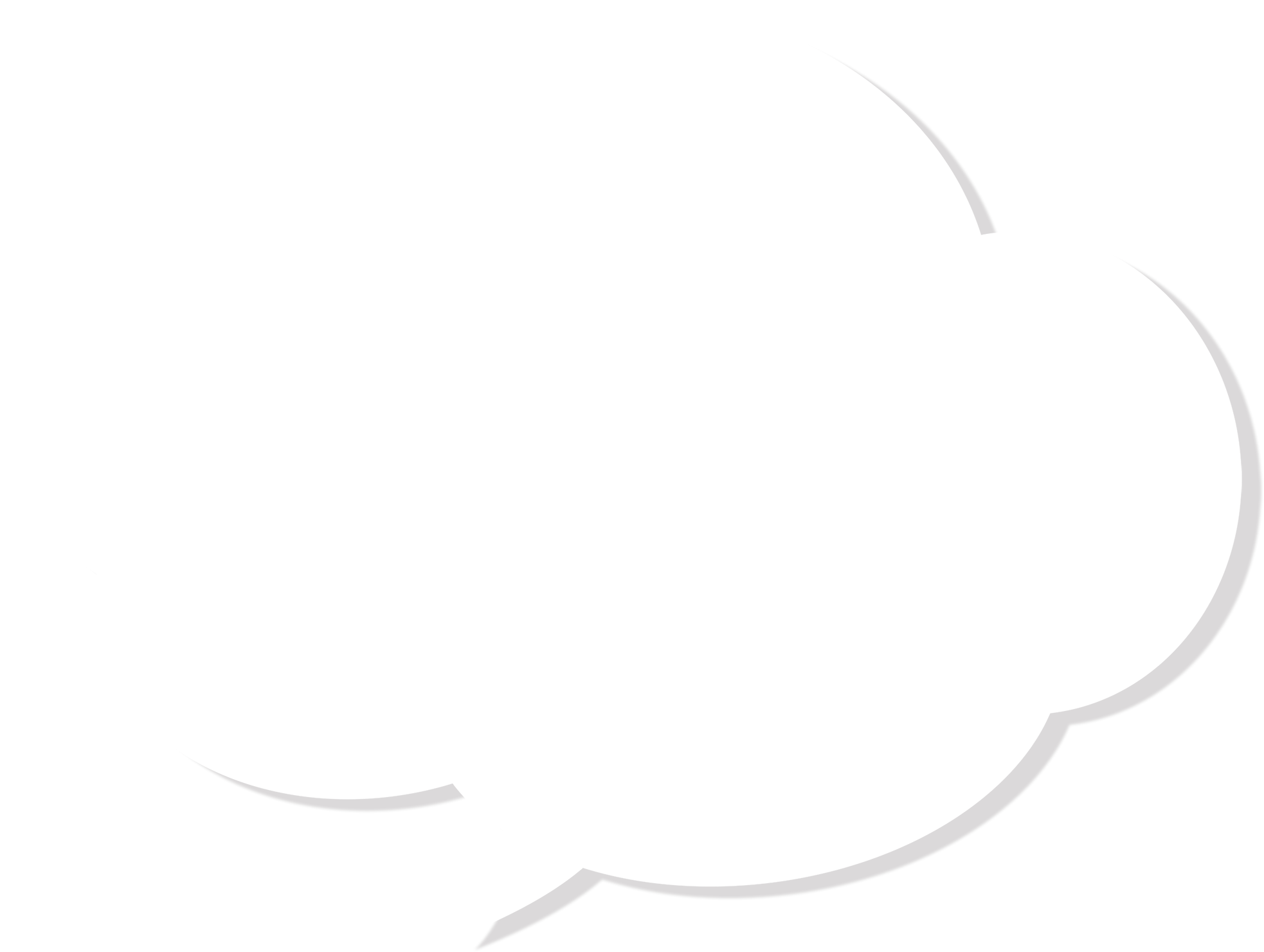 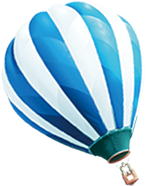 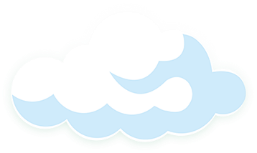 Chính tả: (nhớ - viết)
Nếu chúng mình có phép lạ              (Sgk: 105/ vbt : 74)
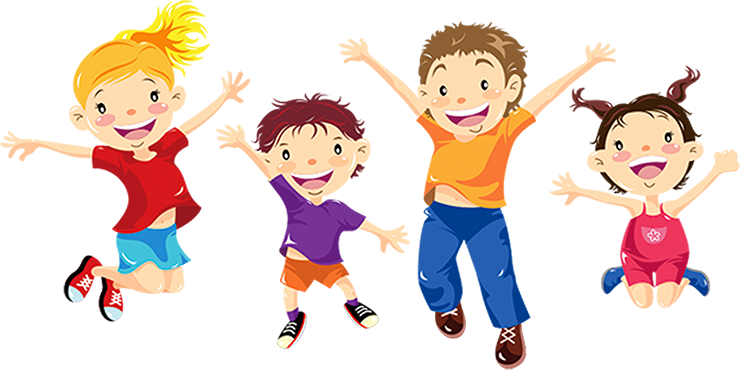 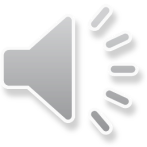 Chính tả
Nếu chúng mình có phép lạ
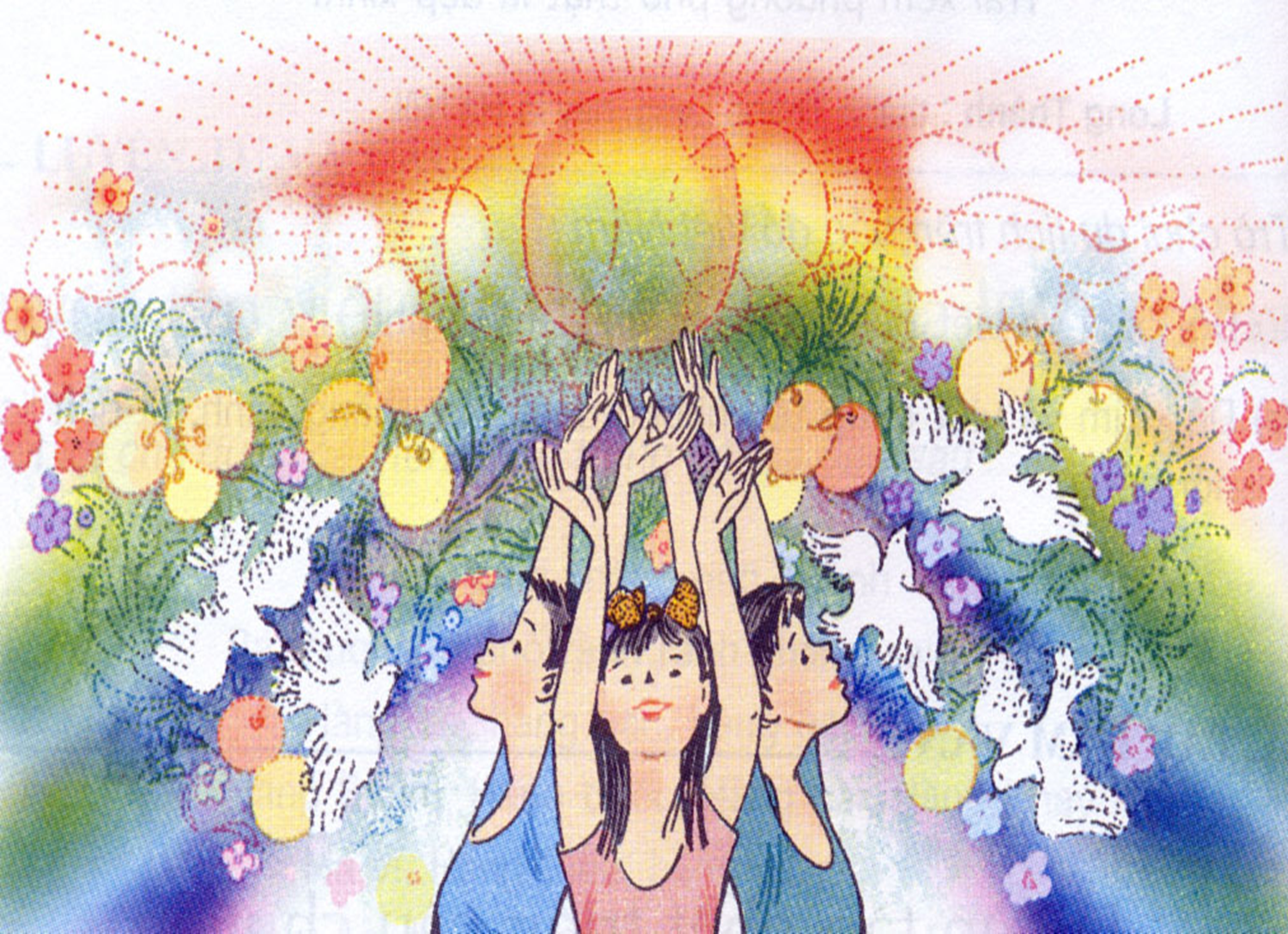 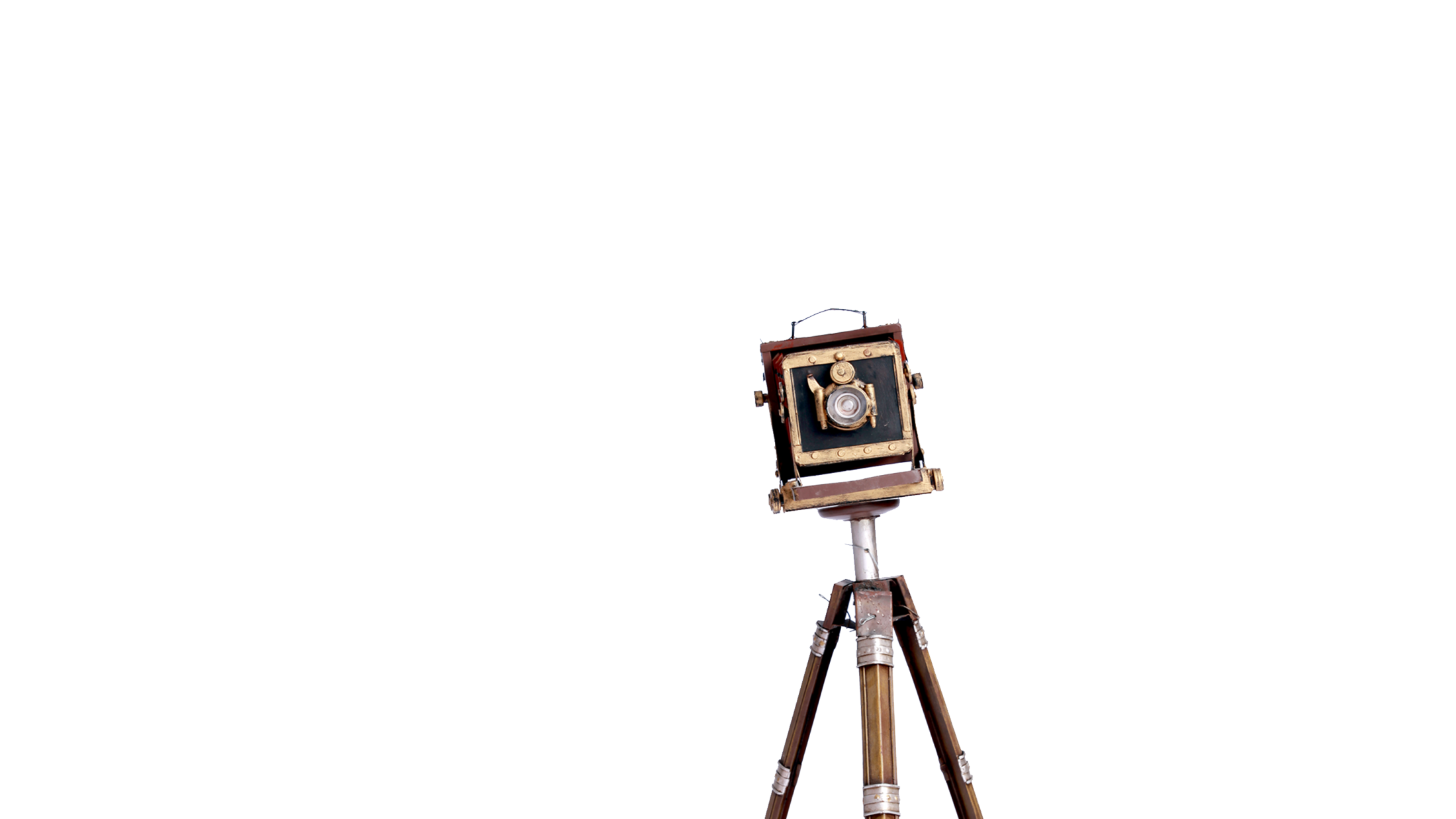 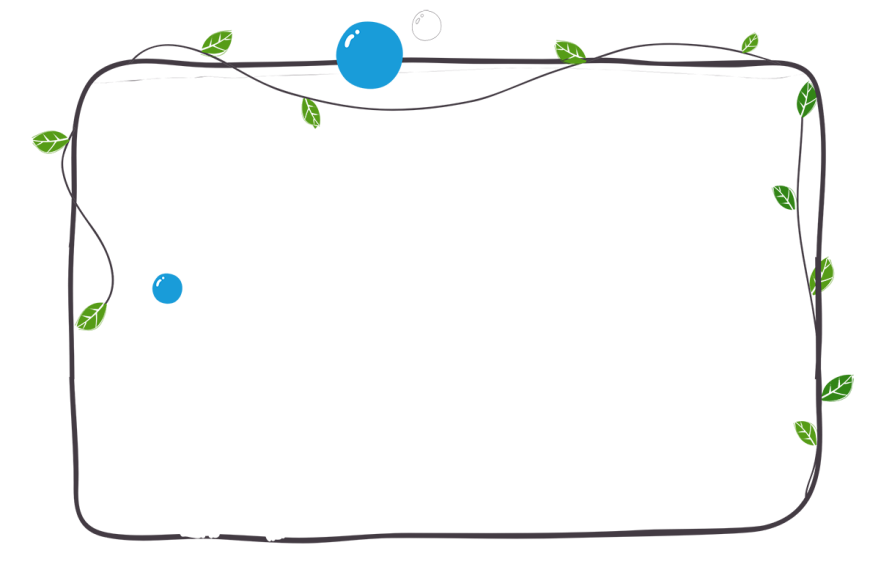 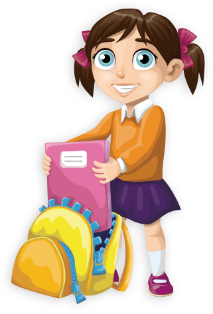 Nếu chúng mình có phép lạ
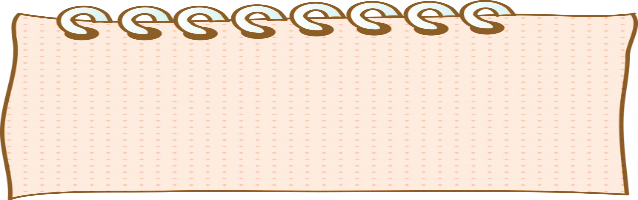 SGK
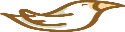 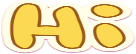 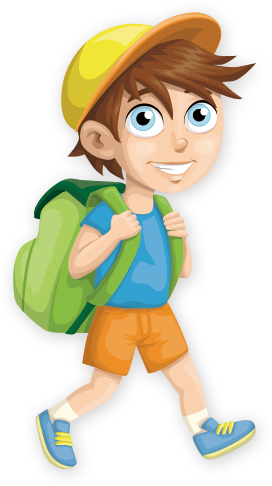 Việc lặp lại nhiều lần cụm từ “Nếu chúng mình có phép lạ” trong bài thơ cho em biết điều gì?
Việc lặp lại nhiều lần câu ấy cho thấy sự tha thiết, ước muốn của các bạn nhỏ.
Thứ ba ngày 7 tháng 12  năm 2021
Chính tả
Nếu chúng mình có phép lạ
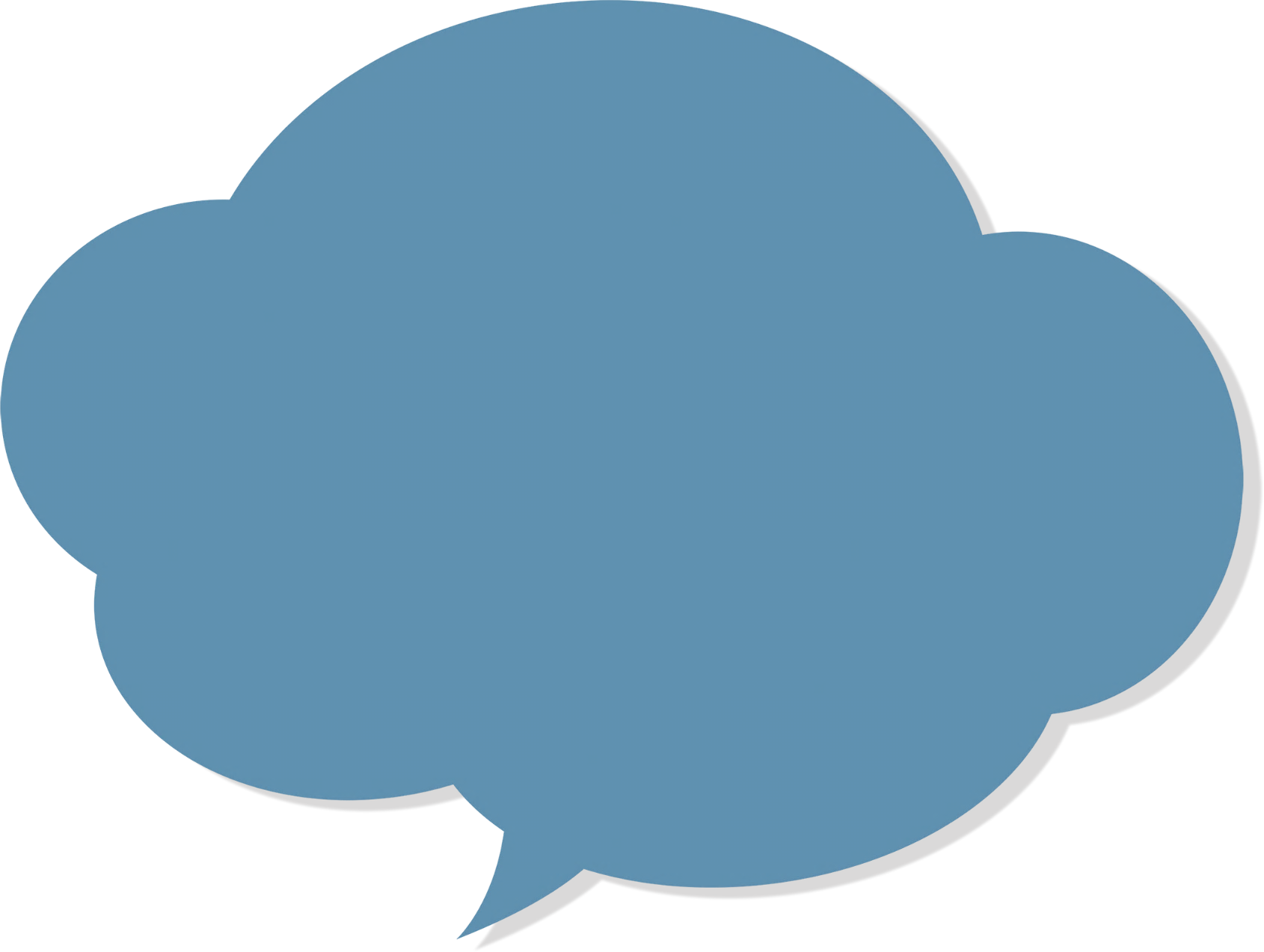 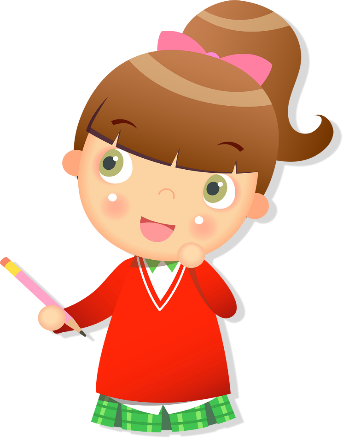 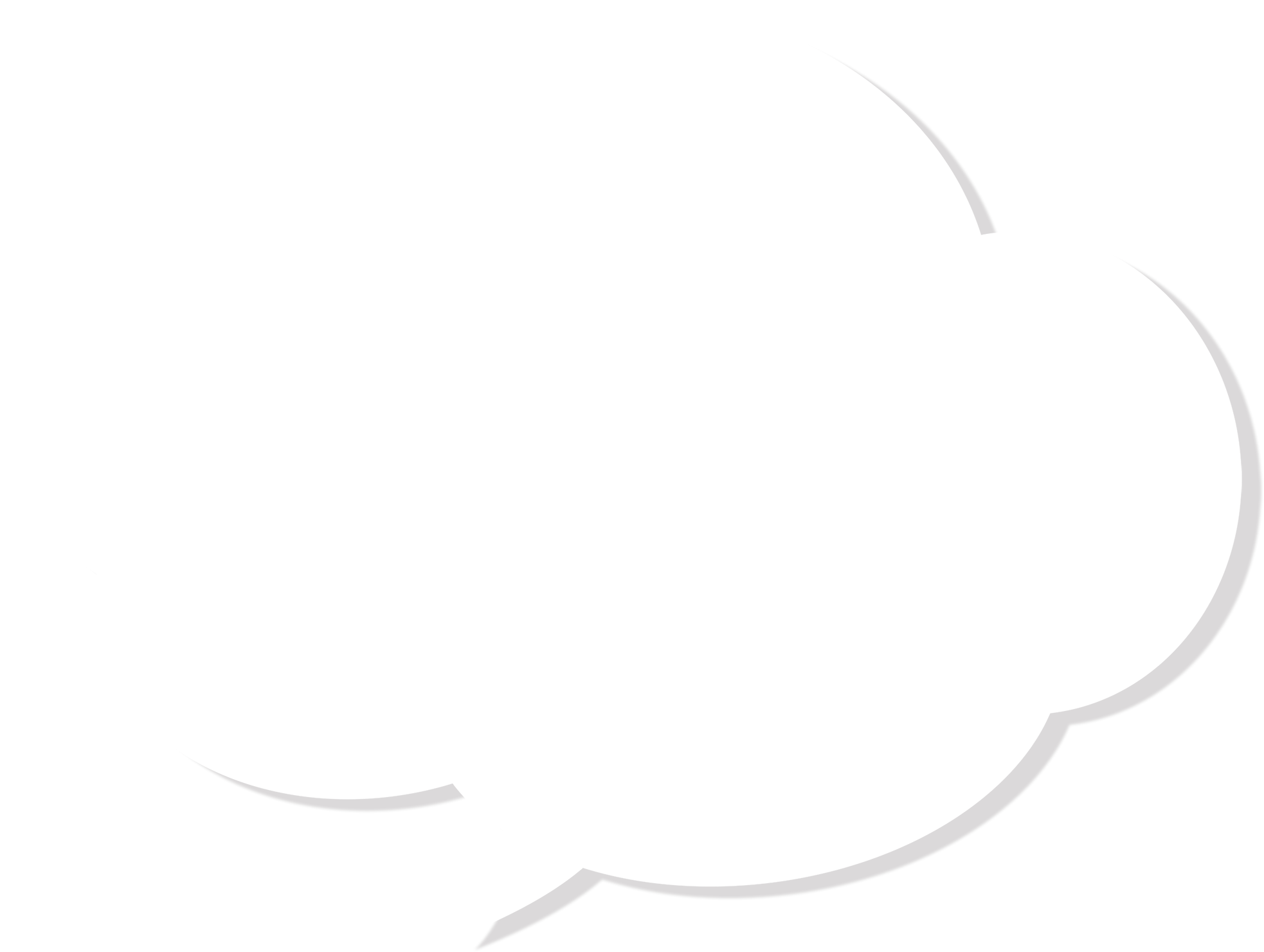 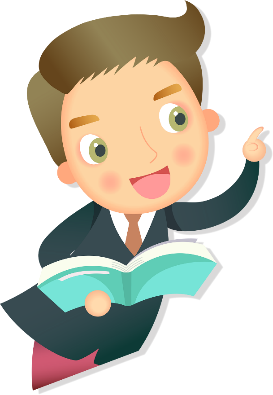 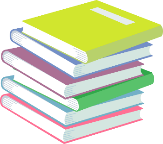 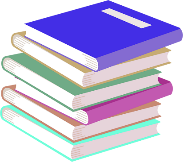 Hướng dẫn viết từ khó
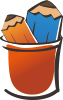 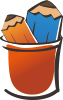 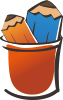 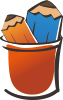 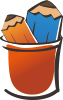 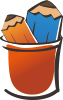 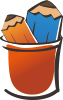 nảy mầm
lặn xuống
triệu
chớp mắt
lái máy bay
trái bom
Trong ruột
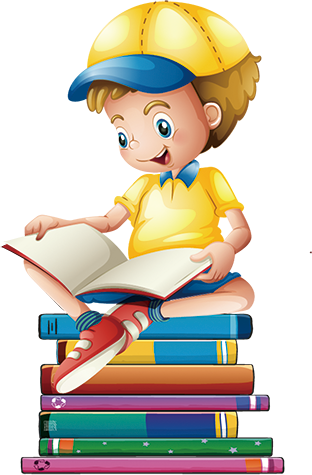 Chính tả
Nếu chúng mình có phép lạ
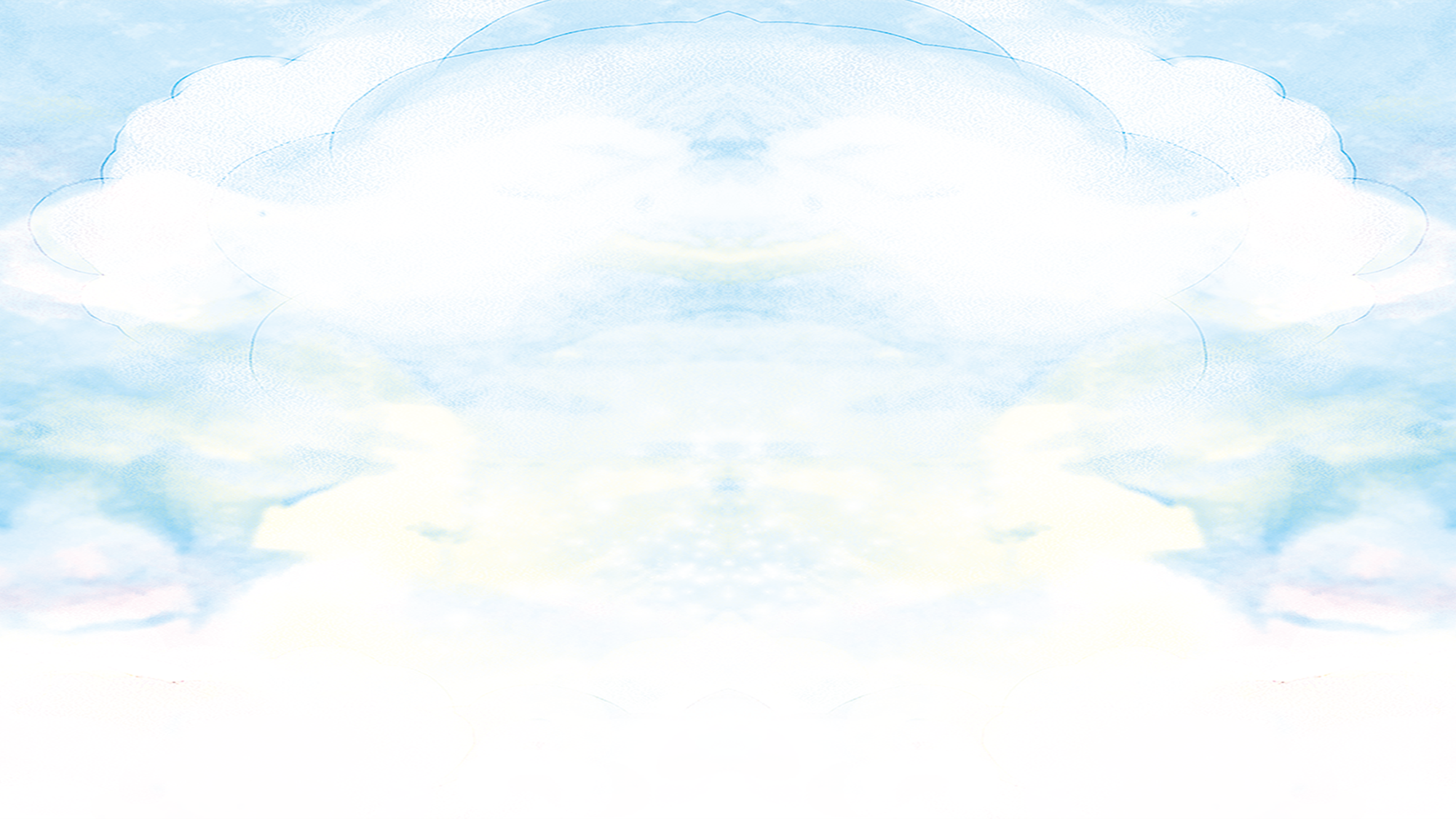 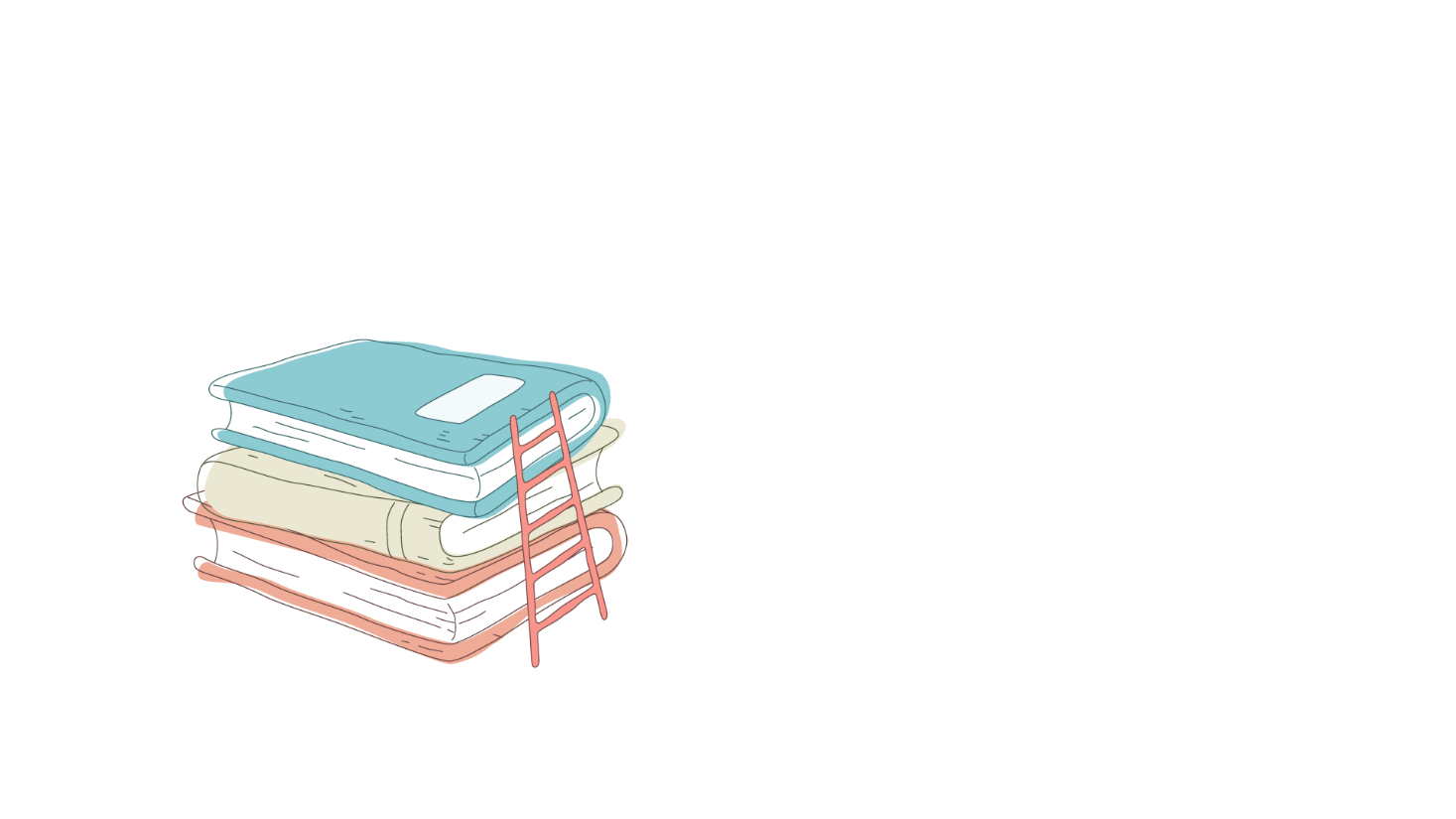 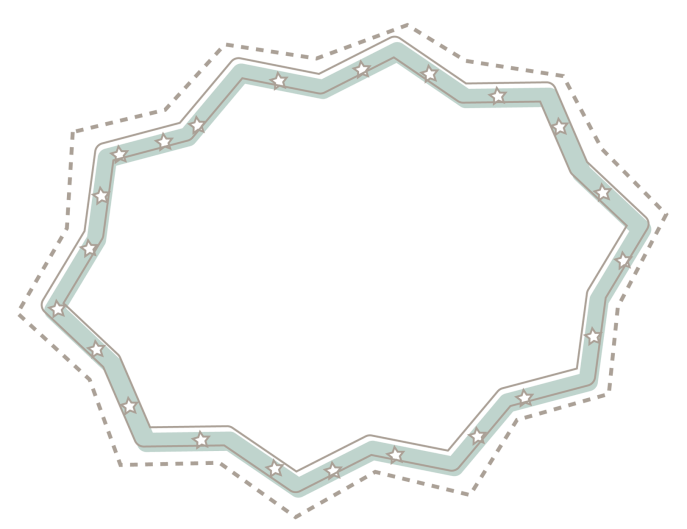 Cách viết thơ
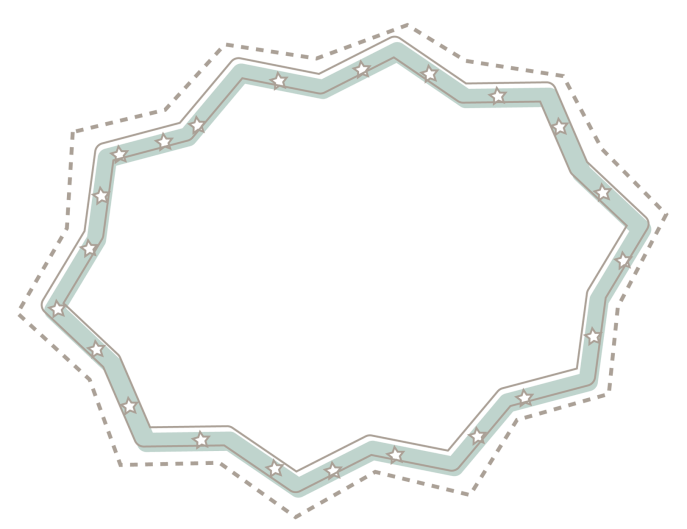 Tư thế ngồi viết
- Tên bài lùi vào khoảng 3 ô ly
- Viết hoa chữ cái đầu dòng
- Mỗi khổ thơ cách nhau 
 1 dòng kẻ
Lưng thẳng
Không tì ngực xuống bàn
Đầu hơi cúi
Mắt cách vở khoảng 25 - 30cm
Hai chân để song song, thoải mái
Không gian yên tĩnh, 
    có đủ ánh sáng
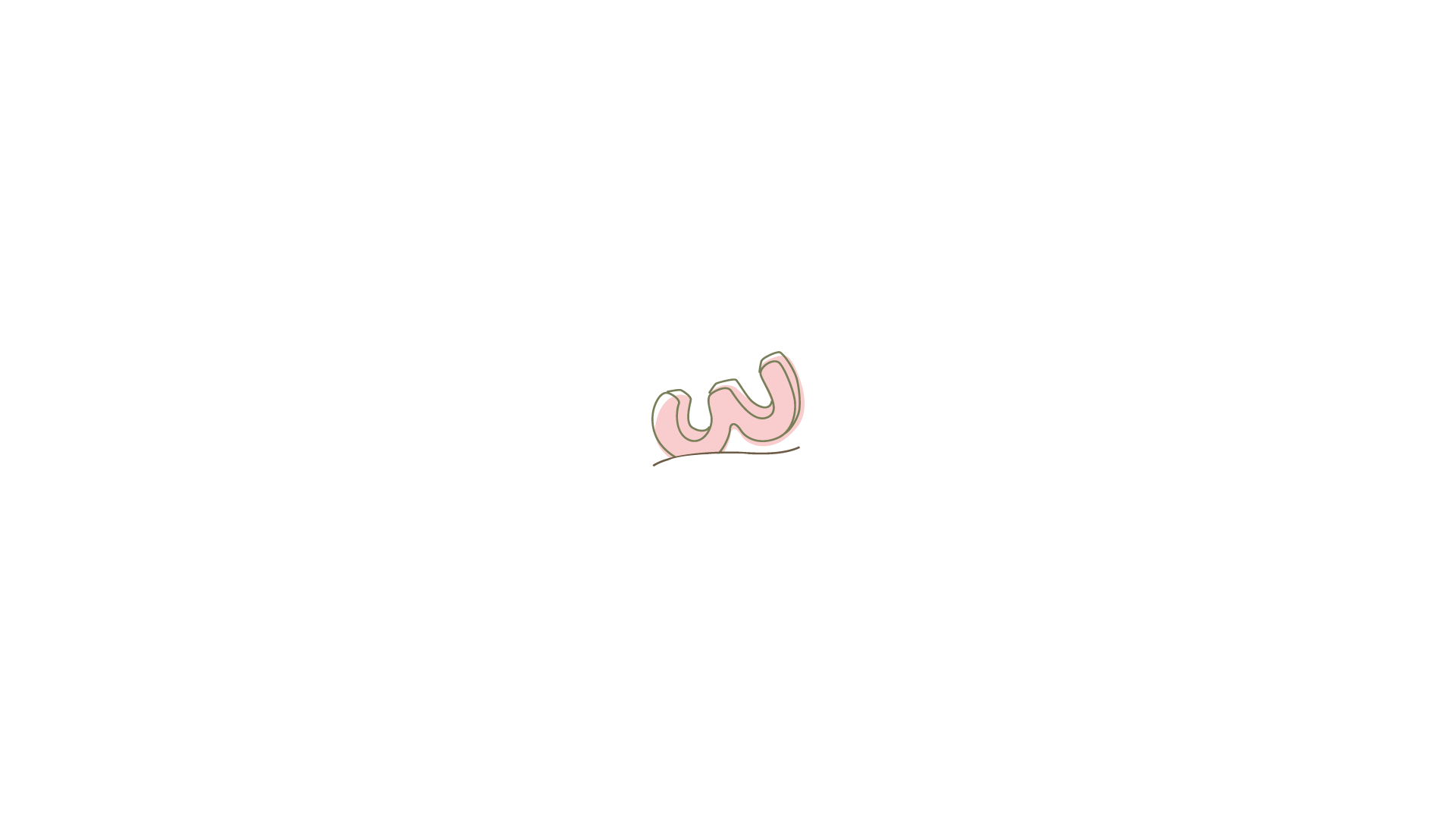 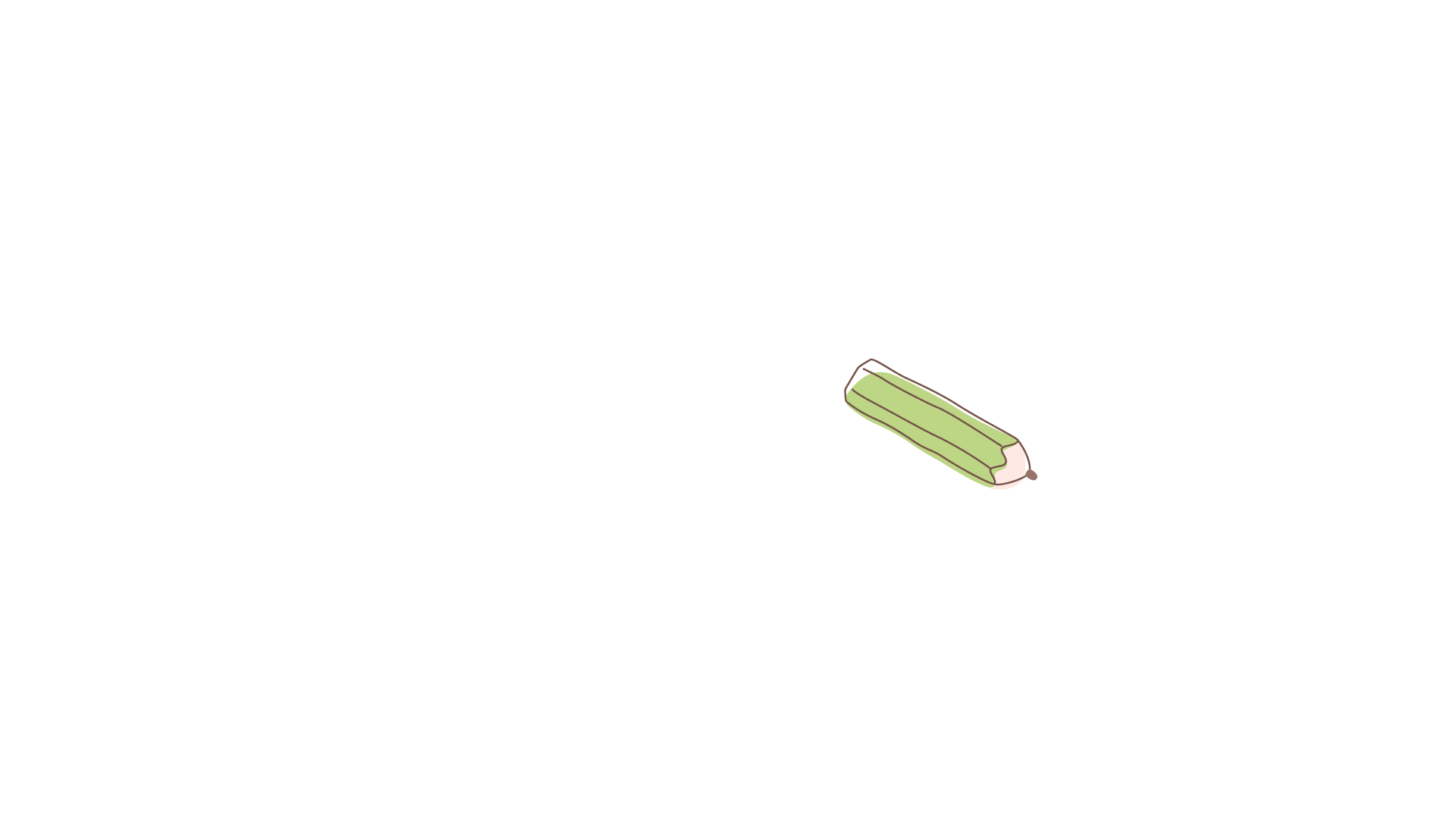 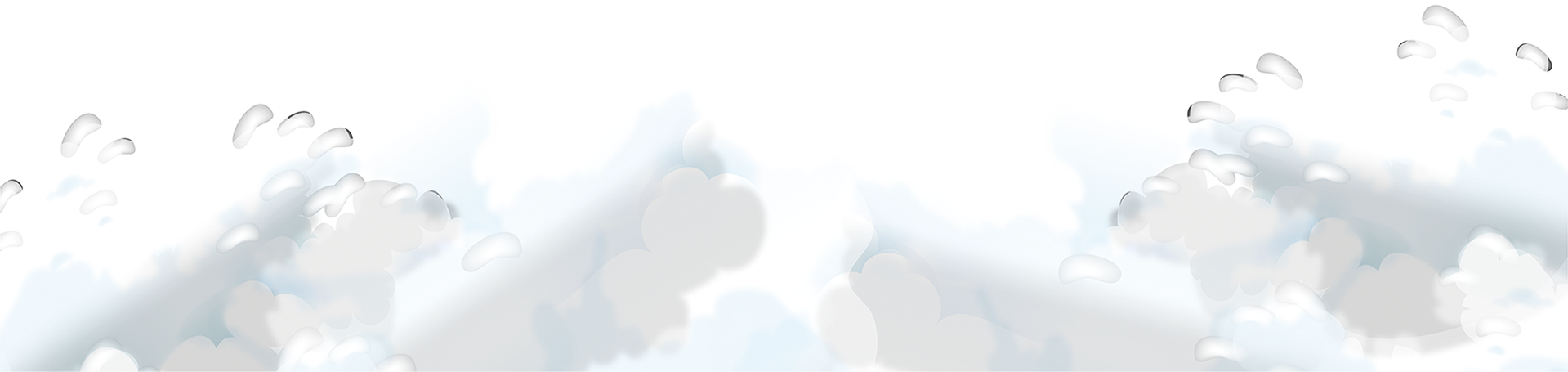 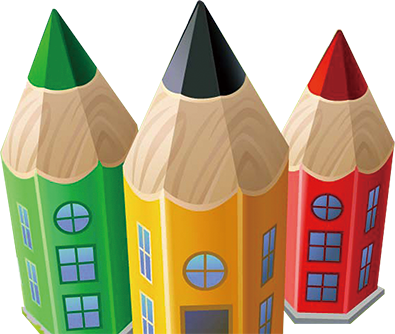 Chính tả
Nếu chúng mình có phép lạ
Luyện tập
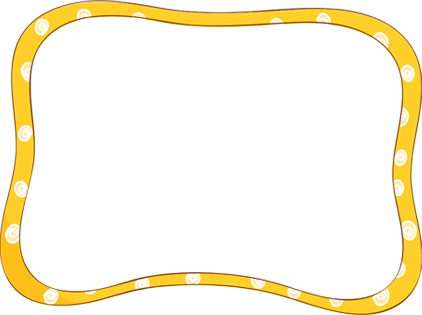 2/a) Điền vào chỗ trống s hay x?
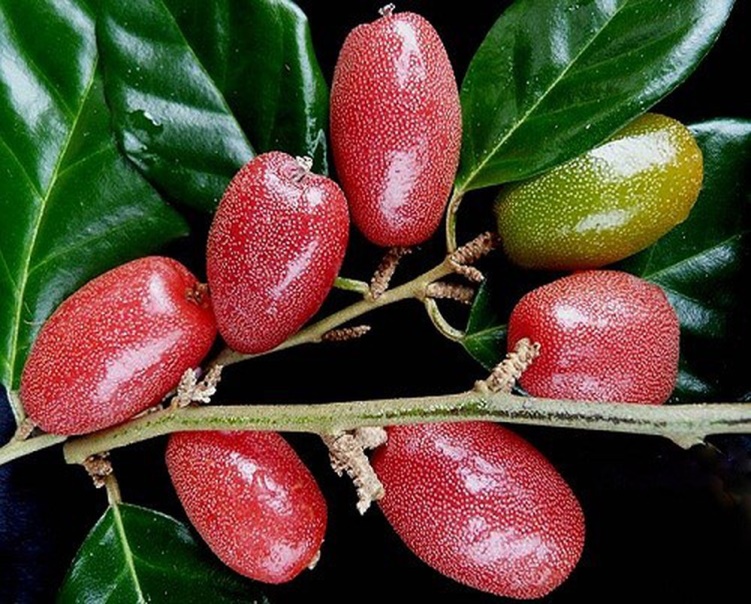 Trái nhót như ngọn đèn tín hiệu
Trỏ lối ...ang mùa hè
Quả cà chua như cái đèn lồng nhỏ ...íu
Thắp mùa đông ấm những đêm thâu
Quả ớt như ngọn lửa đèn dầu
Chạm đầu lưỡi – chạm vào ...ức nóng.
Mạch đất ta dồi dào ...ức ...ống
Nên nhành cây cũng thắp ..áng quê hương.
s
x
Trái nhót
s
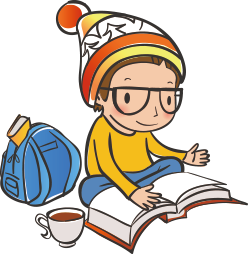 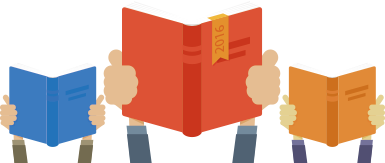 s
s
s
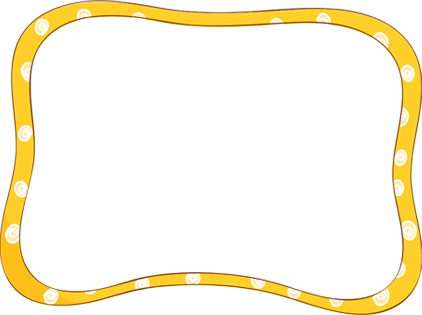 2/b) Đặt trên những chữ in đậm dấu hỏi hay dấu ngã?
Ông Trạng Nồi
    Ngày xưa có một học trò nghèo nôi tiếng khắp vùng là người hiếu học. Khi ông đô trạng, nhà vua muốn ban thương, cho phép ông tự chọn quà tặng. Ai nấy rất đôi ngạc nhiên khi thấy ông chi xin một chiếc nồi nho đúc bằng vàng. Thì ra, ông muốn mang chiếc nồi vàng ấy về tạ ơn người hàng xóm. Thuơ hàn vi, vì phai ôn thi, không có thời gian kiếm gạo, ông thường hoi mượn nồi cua hàng xóm lúc họ vừa dùng bưa xong đê ăn vét cơm cháy suốt mấy tháng trời. Nhờ thế ông có thời gian học hành và đô đạt.
Hàn vi: nghèo và không có địa vị gì
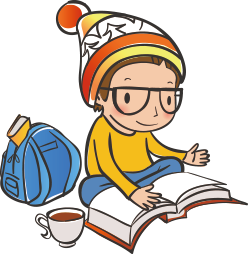 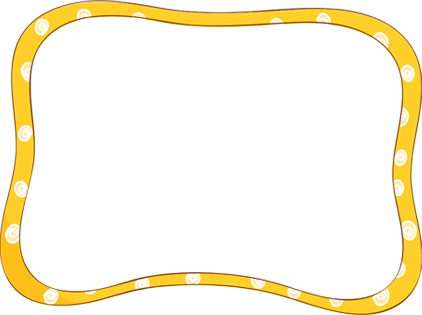 2/b) Đặt trên những chữ in đậm dấu hỏi hay dấu ngã?
Ông Trạng Nồi
    Ngày xưa có một học trò nghèo nổi tiếng khắp vùng là người hiếu học. Khi ông đỗ trạng, nhà vua muốn ban thưởng, cho phép ông tự chọn quà tặng. Ai nấy rất đỗi ngạc nhiên khi thấy ông chỉ xin một chiếc nồi nhỏ đúc bằng vàng. Thì ra, ông muốn mang chiếc nồi vàng ấy về tạ ơn người hàng xóm. Thưở hàn vi, vì phải ôn thi, không có thời gian kiếm gạo, ông thường hỏi mượn nồi của hàng xóm lúc họ vừa dùng bữa xong để ăn vét cơm cháy suốt mấy tháng trời. Nhờ thế ông có thời gian học hành và đỗ đạt.
Hàn vi: nghèo và không có địa vị gì
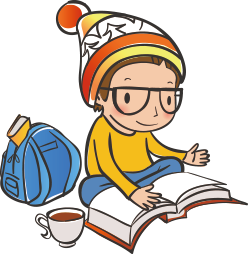 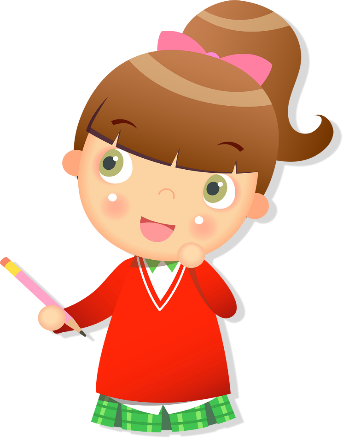 Bài 3. Viết lại các câu sau cho đúng chính tả:
a/ Tốt gổ hơn tốt nước xơn.
a/ Tốt gỗ hơn tốt nước sơn.
b/ Sấu người, đẹp nết.
b/ Xấu người, đẹp nết.
c/ Mùa hè cá xông, mùa đông cá bễ.
c/ Mùa hè cá sông, mùa đông cá bể.
d/  Trăng mờ còn tõ hơn xao
  Dẩu rằng núi lỡ còn cao hơn đồi.
d/   Trăng mờ còn tỏ hơn sao
  Dẫu rằng núi lở còn cao hơn đồi.
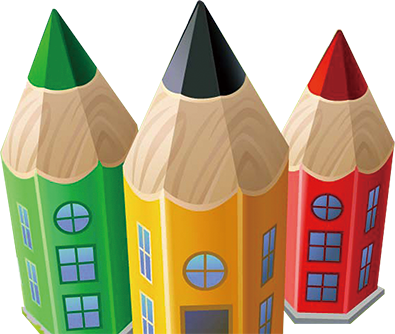 Thứ ba ngày 7 tháng 12  năm 2021
Chính tả
Người chiến sĩ giàu nghị lực
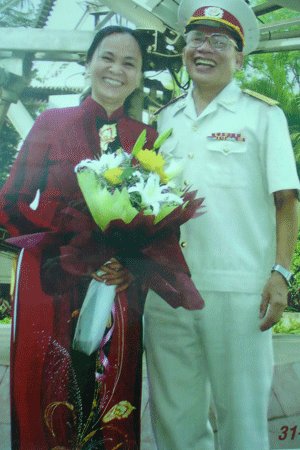 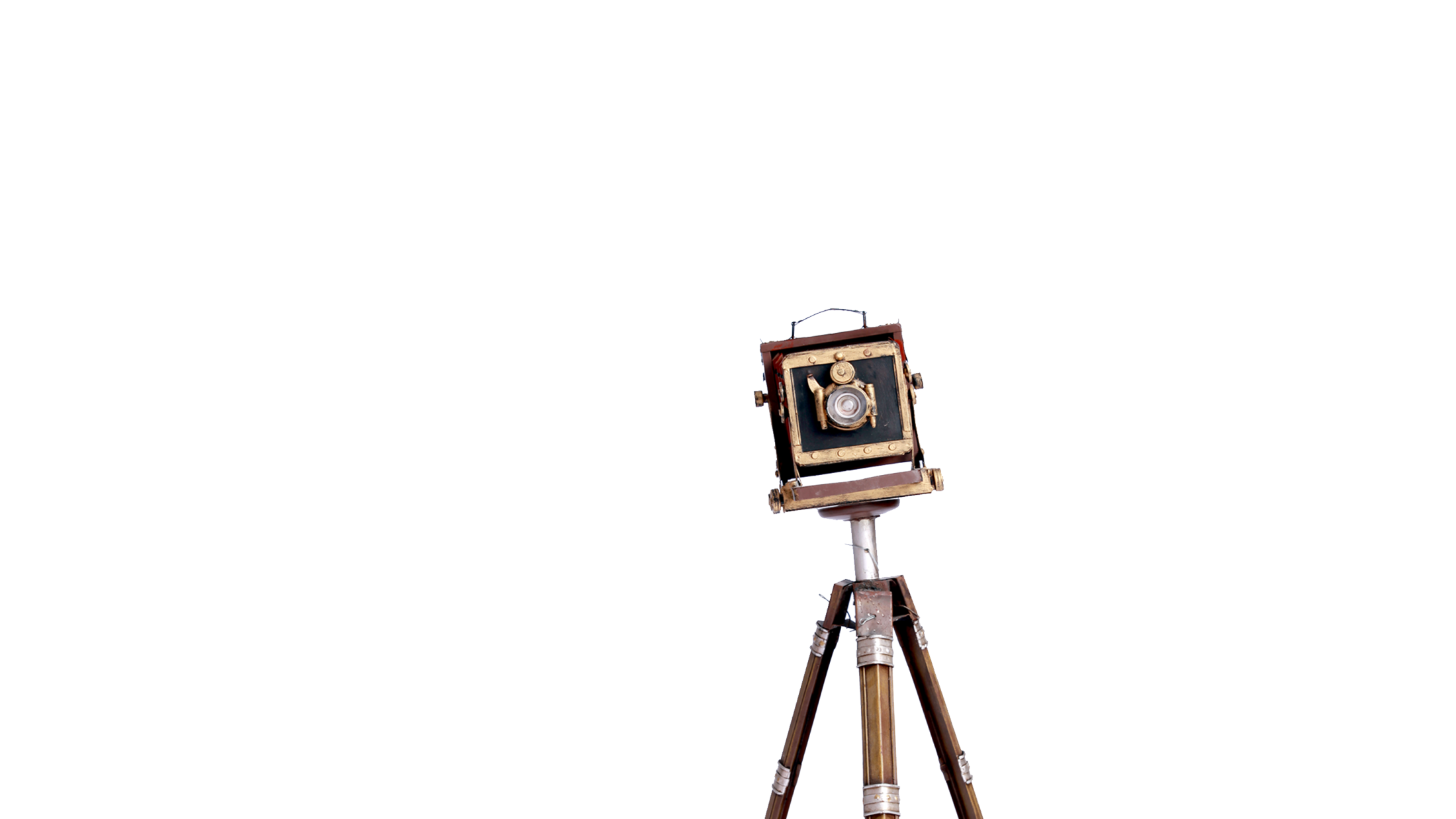 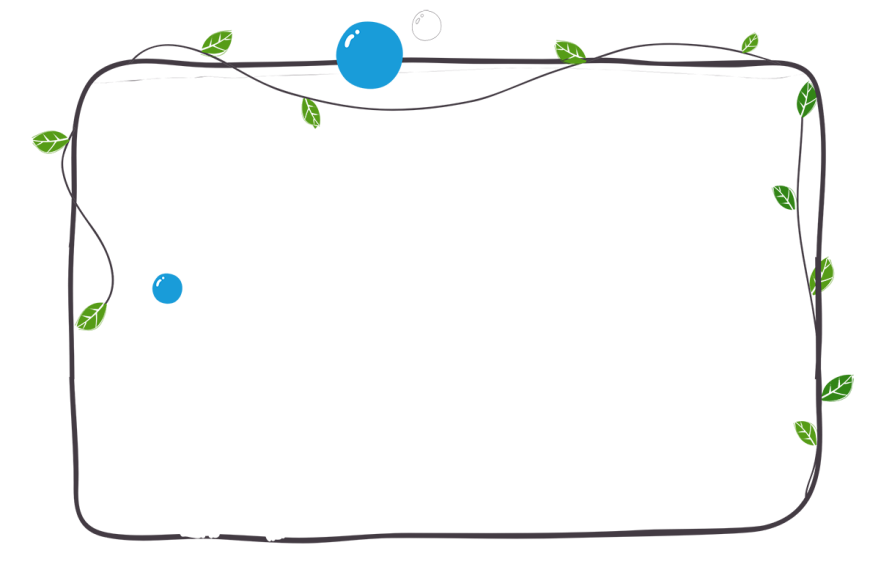 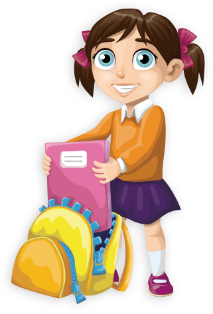 SGK/ 116
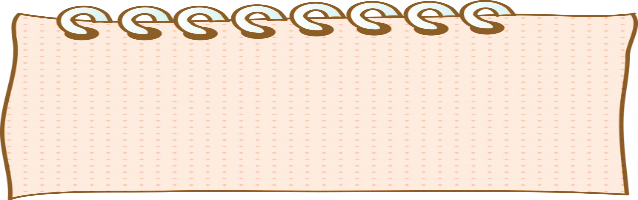 Người chiến sĩ giàu nghị lực
Trong trận chiến đấu giải phóng Sài Gòn cuối tháng 4 năm 1975, Lê Duy Ứng bị thương nặng. Anh đã quệt máu chảy từ đôi mắt bị thương vẽ một bức chân dung Bác Hồ. Tác phẩm của người thương binh hỏng mắt đã gây xúc động cho đồng bào cả nước. Từ đó đến nay, hoạ sĩ Lê Duy Ứng đã có hơn 30 triển lãm tranh, tượng, đoạt 5 giải thưởng mĩ thuật quốc gia và quốc tế. Nhiều tác phẩm của anh được đặt trân trọng trong các bảo tàng lớn của đất nước .
Theo Báo Lao động
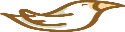 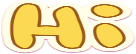 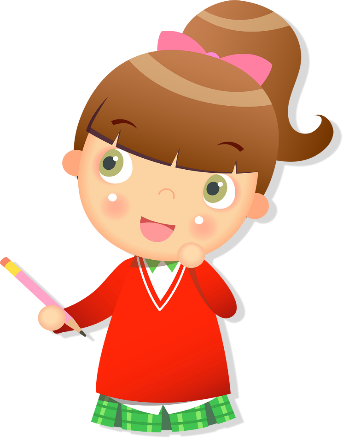 * Đoạn văn viết về ai?
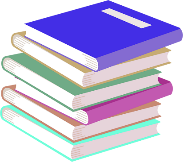 Đoạn văn viết về họa sĩ Lê Duy Ứng.
* Câu chuyện kể về chuyện gì cảm động?
Lê Duy Ứng vẽ bức chân dung Bác Hồ bằng máu chảy từ đôi mắt bị thương của mình.
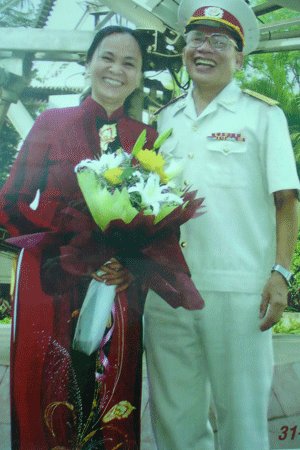 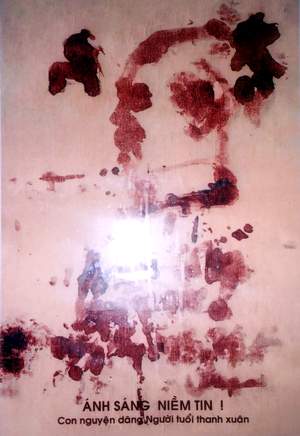 Họa sĩ Lê Duy Ứng
Chân dung Bác Hồ được vẽ bằng máu
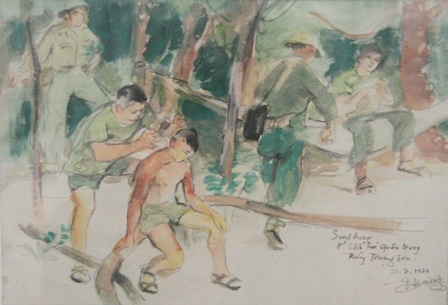 Sinh hoạt ở Trường Sơn
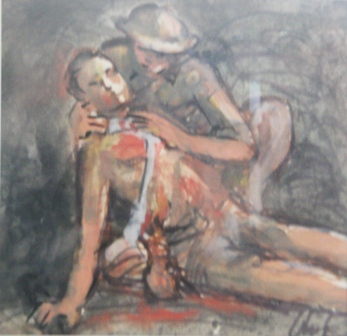 Cấp cứu đồng đội
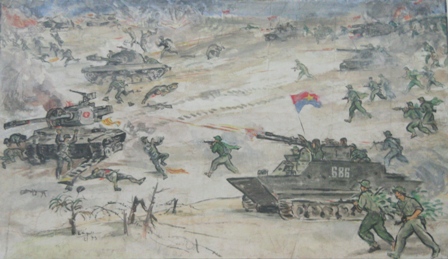 Đuổi địch
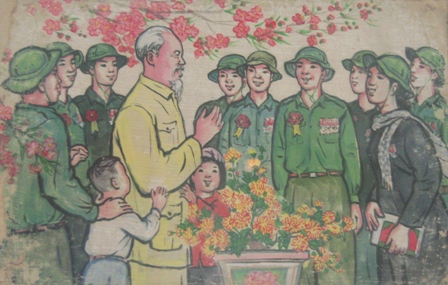 Bác Hồ và các chiến sĩ
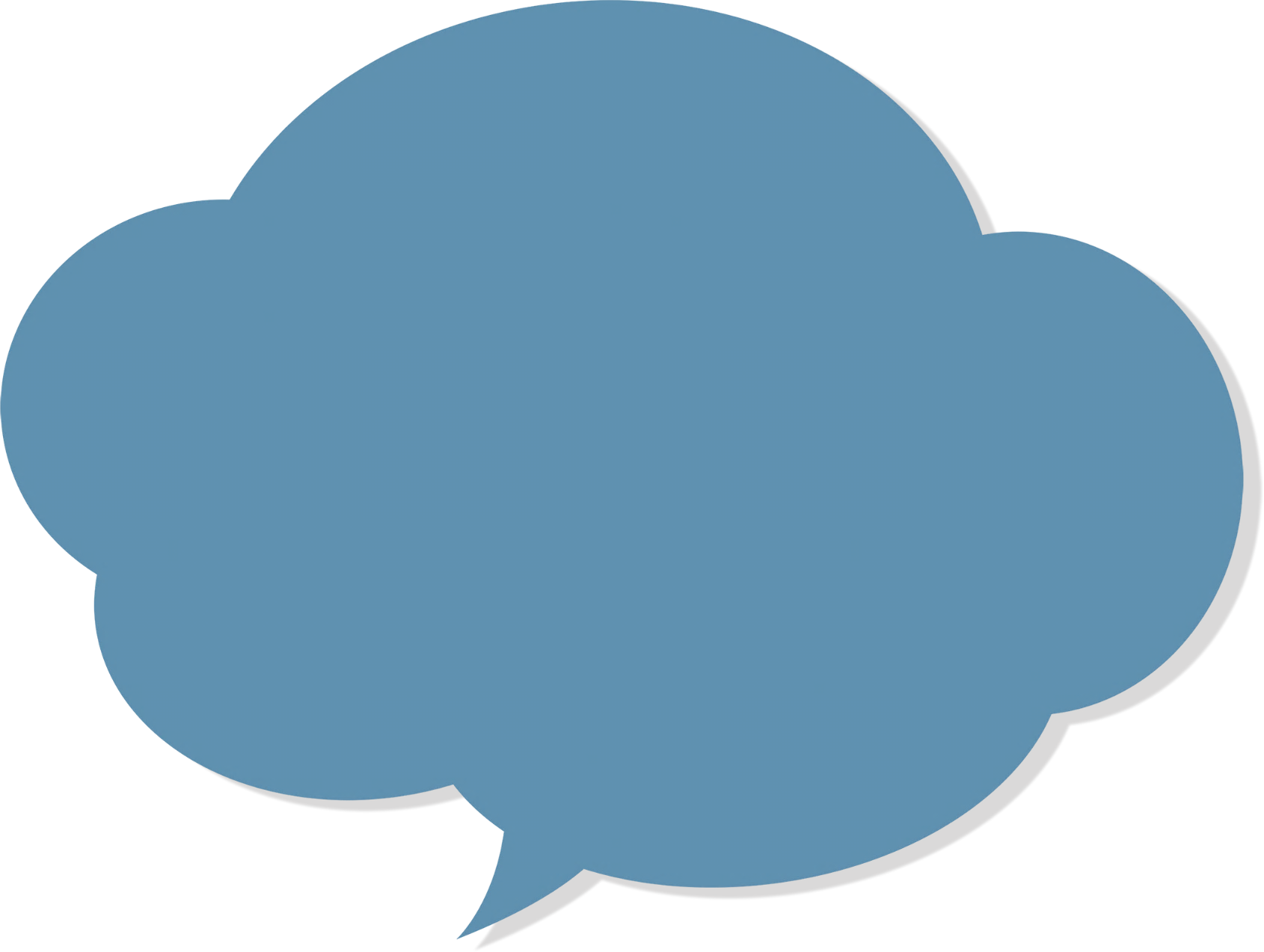 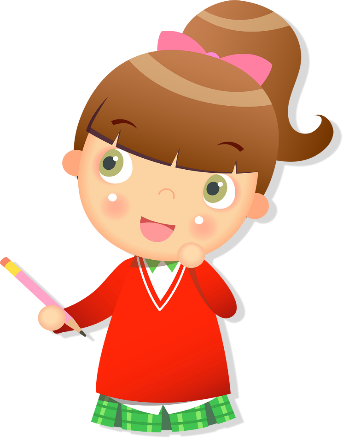 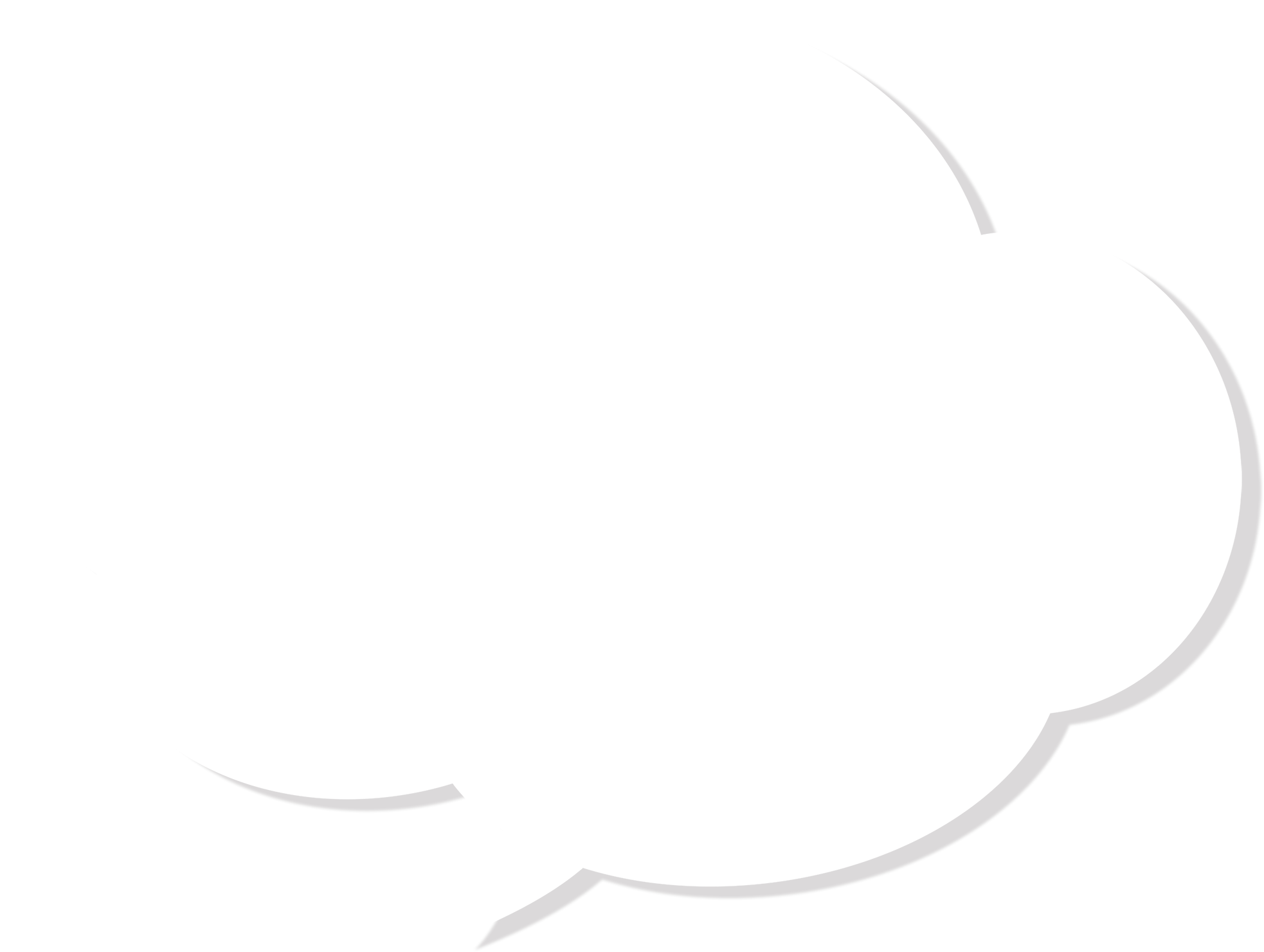 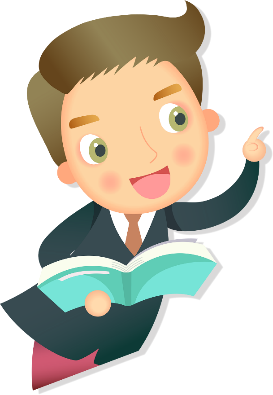 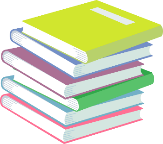 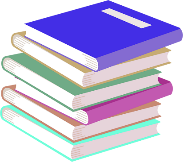 Hướng dẫn viết từ khó
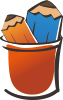 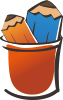 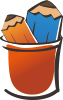 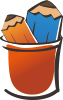 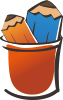 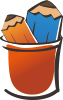 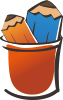 Sài Gòn
quệt máu
xúc động
Lê Duy Ứng
Bác Hồ
triển lãm
bảo tàng
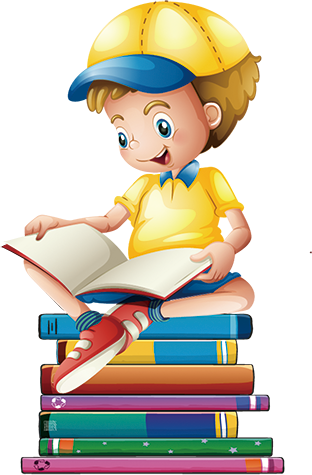 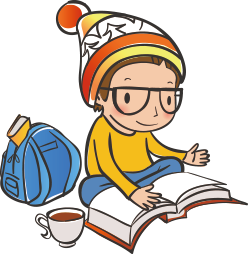 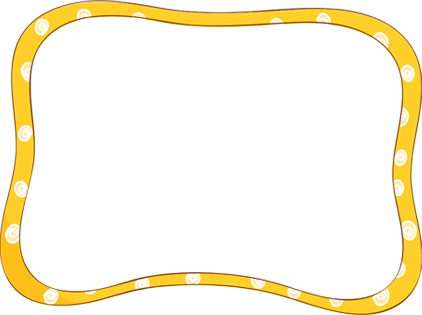 2a/. Ñieàn vaøo choã troáng tr hay ch :
Ngu Công dời núi
     Ngày xưa, ở ...ung Quốc có một cụ già ...ín mươi tuổi tên là Ngu Công. Bực mình vì hai ...ái núi Thái Hàng và Vương Ốc ...ắn ngang đường vào nhà, Ngu Công hằng ngày mang cuốc ra đào núi đổ đi.
     Có người ...ê cười cụ làm vậy uổng công. Cụ nói : "Ngày nào tôi cũng đào. Tôi ...ết thì con tôi đào. Con tôi chết thì ...áu tôi đào. ...áu tôi chết, còn có ...ắt cùa tôi đào. Họ hàng nhà tôi ...uyền nhau đời này đến đời khác đào. Núi ...ẳng thể mọc cao hơn được nên nhất định sẽ có ngày bị san bằng."
	...ời nghe cụ già nói vậy, liền đẩy hai ...ái núi ra xa để cụ có lối đi lại.
Ngụ ngôn Trung Quốc
Tr
ch
tr
ch
ch
ch
ch
ch
ch
tr
ch
Tr
tr
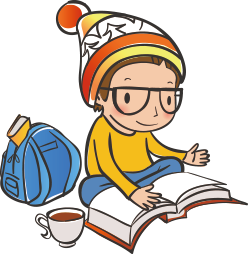 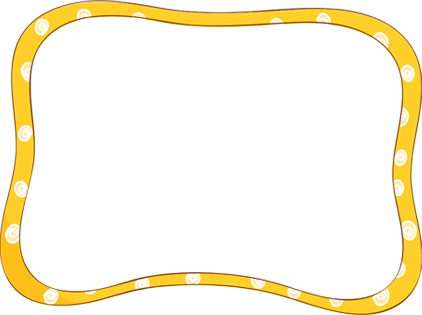 2b/. Tiếng có vần ươn hay ương
Bạch Thái Bưởi luôn có ý chí  ......  lên, không bao giờ buồn nản, chán ... trước thất bại. Vì vậy, ông đã thành đạt trên thương .......... . Cuộc cạnh tranh với những chủ tàu người Hoa từ sau ngày khai .........  công ty vận tải ......... thủy chứng tỏ tài kinh doanh của ông. Tỏ tường tâm lí khách hàng, biết khơi dậy lòng tự hào dân tộc trong mỗi người Việt, ông đã thắng các chủ tàu người Hoa, lập được một công ty lúc thịnh .......... có tới ba mươi chiếc tàu lớn nhỏ. Ông xứng đáng với danh hiệu "bậc anh hùng kinh tế" mà người đương thời khen tặng.
vươn
nản
trường
đường
trương
vượng